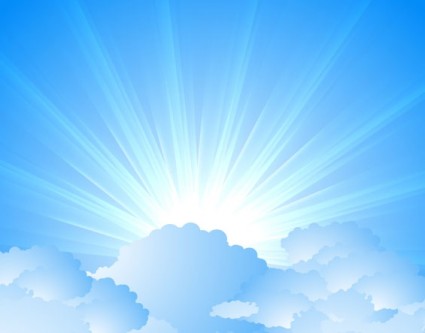 OMICS Journals are welcoming Submissions
OMICS International welcomes submissions that are original and technically so as to serve both the developing world and developed countries in the best possible way.
OMICS International are poised in excellence by publishing high quality research. OMICS International follows an Editorial Manager® System peer review process and boasts of a strong and active editorial board.
Editors and reviewers are experts in their field and provide anonymous, unbiased and detailed reviews of all submissions.
The journal gives the options of multiple language translations for all the articles and all archived articles are available in HTML, XML, PDF and audio formats. Also, all the published articles are archived in repositories and indexing services like DOAJ, CAS, Google Scholar, Scientific Commons, Index Copernicus, EBSCO, HINARI and GALE.
For more details please visit our website: http://omicsonline.org/Submitmanuscript.php
Dr. Gabriella Caruso
Researcher at the IAMC-CNR  (Institute for Coastal Marine Environment- National Research Council) Messina, Italy
gabriella.caruso@iamc.cnr.it
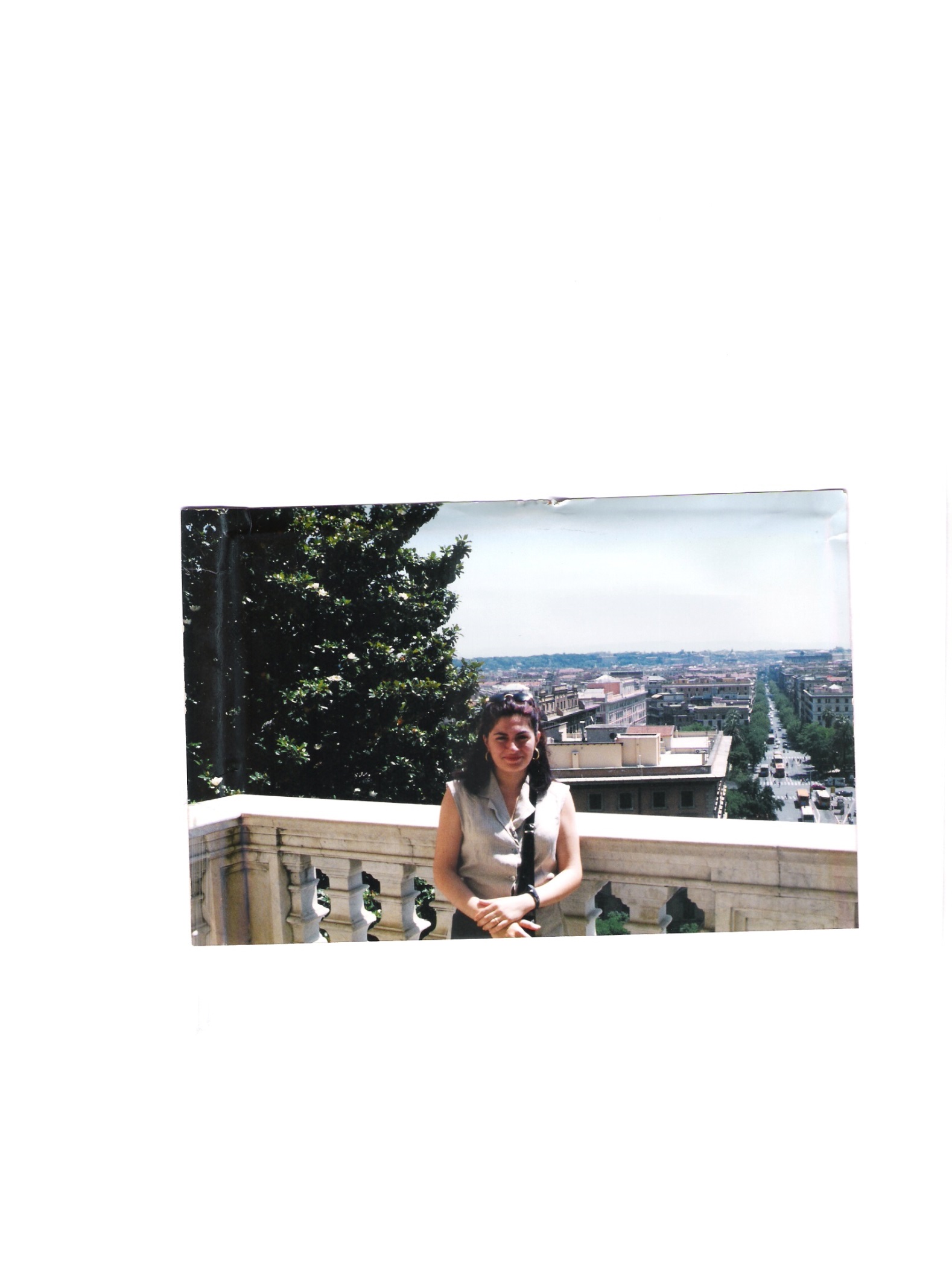 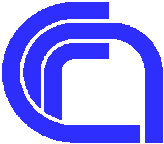 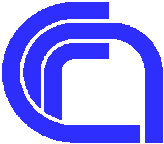 Dr. Gabriella Caruso, CNR-IAMC Messina, Italy
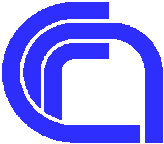 Dr. Gabriella Caruso, CNR-IAMC Messina, Italy
Scientific production (full records available at: http://scholar.google.it/citations?hl=it&user=hGfSyeMAAAAJ&view_op=list_works:)
Selected papers
Caruso G., Canicattì C., Calabrò C. (1989). Observations on a naturally occurring disease causing lesions in the body wall of sea cucumber Holothuria polii. Accademia Peloritana Pericolanti, 48: 1-14.
Crisafi E., Monticelli L., Zaccone R., Caruso G., Maugeri T.L., Bruni V. (1991). Heterotrophic bacteria in the water of the Straits of Magellan (February-March 1991). Mem. Biol. Mar. e Oceanogr., 19: 111-114.
Zaccone R., Caruso G., Crisafi E. (1991). Utilisation d'anticorps fluorescents pour le comptage de E. coli en eau de mer. Actes du 9ème Colloque Int. d’Océanographie Médicale, Nice, 22-24 octobre 1990, Rev. Inter. Océanogr. Méd., 101-104: 90-93.
Maugeri T.L., Zaccone R., Caruso G., Crisafi E., Gugliandolo C. (1992). Examen de la qualité de l'eau de mer par immunofluorescence. Rapp. Comm. Int. Mer Médit. (CIESM), 33: p.199.
Zaccone R., Crisafi E., Caruso G. (1995). Evaluation of fecal pollution in coastal Italian waters by immunofluorescence. Aquat. Microb. Ecol.,  9: 79-85.
Acosta Pomar M.L.C., Caruso G., Maugeri T.L., and Zaccone R. (1995). Immunofluorescent probes to study the diversity of marine picophytoplankton communities of the Mediterranean Sea. Rapp. Comm. Int. Mer Médit. (CIESM), 34: p.155.
Zaccone R., Monticelli L., Caruso G. (1995). The MUG test for a rapid evaluation of Escherichia coli in seawaters. Rapp. Comm. Int. Mer Médit. (CIESM), 34: p.161.
Caruso G. and Genovese L. (1995). Preliminary data on lysozyme in sea-bass (Dicentrarchus labrax) juveniles fed diets containing varying levels of vitamin C. Animal Biology, 4: 161-163.
Genovese L., Patti F., Caruso G. (1995). Studies of the digestive cycle in the amberjack (Seriola dumerilii) (Risso 1810) in intensive rearing. Oebalia, 21: 5-15.
Caruso G., Zaccone R., Crisafi E. (1996). Distribution and numerical taxonomy of Vibrionaceae in the waters of the Straits of Messina. Microbiologica, 19: 155-166.
Zaccone R., Caruso G., Azzaro M. (1996). Detection of Nitrosococcus oceanus in a mediterranean lagoon by immunofluorescence. J. Appl. Bacteriol. , 80 (6): 611-616.
Caruso G., Genovese L., Greco S. (1996). Preliminary investigation on the digestive enzymes of reared Pagellus acarne (Risso 1826) juveniles in relation to two different diets. Oebalia, 22: 3-13.
Caruso G., Zaccone R., Genovese L., Crisafi E. (1998). Microbiological monitoring of Castellammare Gulf (TP) waters for their suitability in marine aquaculture. Microbiologica, 21 (4): 169-182.
Acosta Pomar M.L.C., Caruso G., Maugeri T.L., Scarfò R., Zaccone R. (1998) Distribution of Synechococcus spp. determined by immunofluorescent assay. J. Appl. Microbiol., 84: 493-500.
Caruso G., Zaccone R., Crisafi E., Monticelli L. (1998) Rapid detection of Escherichia coli in coastal waters by use of the fluorogenic substrate 4-methylumbelliferyl-b-D-glucuronide: preliminary results. Rapp. Comm. Int. Mer Médit. (CIESM), Dubrovnik (Jugoslavia), 1-5 June  1998, vol. 35: 342-343.
Caruso G., Zaccone R. (1998). Distribution of Synechococcus sp. and Synechococcus bacillaris in the water of the Strait of Magellan (April 1995- early Austral Autumn). Microbiologica, 21 (4): 379-389.
Caruso G., Genovese L., Monticelli L.(1999). Observations on the enzymatic activities of some Pagellus bogaraveo (Brunnich 1768) specimens in intensive rearing. Oebalia, 25: 31-42.
Caruso G., Zaccone R., Monticelli L., Crisafi E., Zampino D. (2000). Bacterial pollution of Messina coastal waters: a one year study. Microbiologica, 23: 297-304.
Caruso G., Zaccone R., Crisafi E. (2000). Use of the indirect immunofluorescence technique for detection and enumeration of Escherichia coli in seawater samples. Letters Appl. Microb. 31(4): 274-278.
Caruso G., Zaccone R. (2000). Estimates of leucine aminopeptidase activity in different marine and brackish environments. Journal Appl. Microb. 89 (6): 951-959. 
Caruso G. (2001). Extracellular enzymatic activities in water and sediment: first evaluation in three sites designated for mariculture. Rapp. Comm. Int. Mer Médit. (CIESM), 36: p. 186
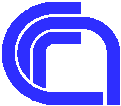 Dr. Gabriella Caruso, CNR-IAMC Messina, Italy
Caruso G., Genovese L., Micale V., Spedicato M.T.., and Mancuso M. (2001). Preliminary investigation of the digestive enzymes in Pagellus erythrinus (Linneo 1758) larvae. Mar. Fresh. Behav. Physiol., 34(4): 265-268.
Zaccone R., La Ferla R., Azzaro M., Caruso G., Crisafi E. (2001). Spatial and temporal variations in the microbial activity in the Mediterranean Sea. Arch. Oceanogr. Limnol. 22: 199-206. 
Zaccone R., Caruso G., Azzaro F., Azzaro M., Decembrini F., La Ferla R., Leonardi M. (2002). Contribution of microbial activities to carbon cycle in a deep sea Ionian area. Geophysical Research Abstracts, Vol. 4, 2002, Abstracts of the contributions of the 27th General Assembly of the European Geophysical Society, Nice (France), 21-26 April 2002. vol. 4, 5828.ISSN 1029-7006
Zappalà G., Azzaro F., Bergamasco A., Caruso G., Decembrini F., Crisafi E. (2002). A new monitoring network for the integrated knowledge of marine coastal environment. Geophysical Research Abstracts, Vol. 4, 2002, Abstracts of the contributions of the 27th  General Assembly of the European Geophysical Society, Nice (France), 21-26 April 2002, vol. 4, p. 5228 ISSN 1029-7006
Zaccone R., Caruso G., Calì C. (2002). Heterotrophic bacteria in the northern Adriatic Sea: seasonal changes and ectoenzyme profile. Marine Environmental Research, 54(1): 1-19.
La Ferla R., Zaccone R., Azzaro M., Caruso G. (2002). Microbial respiratory and ectoenzymatic activities in the Northern Adriatic Sea. Chemistry and Ecology,18(1-2): 75-84.
Zaccone R. & Caruso G. (2002). Microbial hydrolysis of polysaccharides and organic phosphates in the Northern Adriatic Sea. Chemistry and Ecology, 18(1-2): 85-94.
Caruso G., Crisafi E., Mancuso M. (2002). Immunofluorescence detection of Escherichia coli in seawaters: a comparison of different commercial antisera. Journal of Immunoassay and Immunochemistry, 23(4): 479-496.
Caruso G., Crisafi E., Mancuso M. (2002) Development of an enzyme assay for rapid assessment of Escherichia coli in seawaters. Journal Applied Microbiology, 93(4): 548-556. 
Zappalà G., Caruso G., and Crisafi E. (2002). The “SAM” integrated system for coastal monitoring. In: Brebbia C.A. (ed.), 4th International Conference on Environmental problems in Coastal Regions, Coastal Environment IV, Rhodes (Greece), September 16-18, 2002, Proceedings, pp. 341-350, WIT Press, Southampton (UK).
Zappalà G., Caruso G., Crisafi E. (2003). Design and use of an automatic multisampler for water quality evaluation. Geophysical Research Abstracts, Vol. 5, 2003, 11447. Abstracts of the contributions of the 28th General Assembly of the European Geophysical Society, Nice (France), 6-11 April 2003. ISSN 1029-7006
Caruso G., Mancuso M., Crisafi E. (2003). Combined fluorescent antibody assay and viability staining for the assessment of the physiological states of Escherichia coli in seawaters. Journal Appl. Microbiol., 95(2): 225-233.
Caruso G., Genovese L., Mancuso M., Modica A. (2003). Effects of fish farming on microbial enzyme activities and densities: comparison between three Mediterranean sites. Letters Appl. Microbiol., 37(4): 324-328.
Caruso G., Maimone M., Mancuso M., Modica A., Genovese L. (2004). Microbiological controls across the productive cycle of Dicentrarchus labrax and Sparus aurata: a study from the environment to the final product. Aquaculture Research, 35(2): 184-193.
Caruso G., Denaro R., Genovese M., Giuliano L., Mancuso M., Yakimov M.M. (2004). New methodological strategies for detecting bacterial indicators. Chemistry and Ecology, 20(3): 167-181.
Zaccone R., Caroppo C., La Ferla R., Zampino D., Caruso G., Leonardi M., Maimone G., Azzaro M., Sitran R. (2004). Deep-chlorophyll maximum time series in a transitional area of the Augusta Gulf (Sicily): Part III, microbial community structures and functions. Chemistry and Ecology, 20 (supplement 1):  S267-S284.
Zappalà G., Caruso G., Crisafi E. (2004). Coastal pollution monitoring by an automatic multisampler coupled with a fluorescent antibody assay. In: Brebbia C.A., Saval Perez J.M., Garcia Andion L. & Villacampa Y. (Eds.).  Coastal Environment  V, Alicante (Spain), April 26-28, 2004, Proceedings, pp. 125-133. WIT Press, Southampton (UK). 
Caruso G., Crisafi E., Mancuso M. (2004). Coastal monitoring by MUG assay to the detection of seawater pollution. 37th CIESM Congress, Barcelona (Spain), June 7-11, 2004, p.269.
Caruso G., Decembrini F., Azzaro F., Galletta M.G., Raffa F. (2004). Bacterial extracellular enzymatic activities in a Tyrrhenian ecosystem (Milazzo Gulf). 37th CIESM Congress, Barcelona (Spain), June  7-11, 2004, p.268.
Zappalà G., Caruso G., Azzaro F., Crisafi E. (2004). Multiparametric marine monitoring from automatic coastal platforms 37th CIESM Congress, Barcelona (Spain), June 7-11, 2004, p.154.
Caruso G., Monticelli L., Azzaro F., Azzaro M., Decembrini F., La Ferla R., Leonardi M., Zaccone R (2005). Dynamics of extracellular enzymatic activities in a shallow Mediterranean ecosystem (Tindari ponds, Sicily). Marine and Freshwater Research, 56: 173-188.
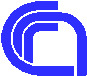 Dr. Gabriella Caruso, CNR-IAMC Messina, Italy
Caruso G., Genovese L., Maricchiolo G., Modica A. (2005). Hematological, biochemical and immunological parameters as stress indicators in Dicentrarchus labrax and Sparus aurata farmed in off-shore cages. Aquaculture International, 1-2: 67-73.
La Ferla R., Azzaro F., Azzaro M., Caruso G., Decembrini F., Leonardi M., Maimone G., Monticelli L.S., Raffa F., Santinelli C., Zaccone R., Ribera d’Alcalà M.  (2005). Microbial contribution to carbon biogeochemistry in the Central Mediterranean Sea: variability of activities and biomass. Journal of Marine Systems, 57: 146-166.
Caruso G., De Pasquale F., Mancuso M., Zampino D., Crisafi E. (2006). Fluorescent antibody-viability staining and b-glucuronidase assay as rapid methods for monitoring Escherichia coli viability in coastal marine waters. J. Immunoassay Immunochem., 27 :1-13.
Caruso G., Zappalà G., Caruso R., Crisafi E. (2006). Assessment of Escherichia coli viability in coastal Sicilian waters by fluorescent antibody and b-glucuronidase activity methods. In: Brebbia C.A. (ed.), Environmental Problems in Coastal Regions VI, Rhodes (Greece), June 5-7, 2006, Proceedings, pp. 57-66, WIT Press, Southampton (UK).
Zappalà G., Caruso G., Azzaro F., Crisafi E. (2006). Marine environment monitoring in coastal Sicilian waters. In: Brebbia C.A. (ed.), Water Pollution VIII: Modelling, Monitoring and Management, Bologna, September 4-6, 2006, vol. 95, pp. 337-346, WIT Press, Southampton (UK).
Denaro M.G., Caruso G., Genovese L. (2006). Gastro-protective effect of capsaicin in Anguilla anguilla (Linnaeus, 1758): evidence from an experimental study on gastric bags. Ittiopatologia, 3 (3): 263-271.
Micale V., Caruso G., Garaffo M., Genovese L., Spedicato M.T. and Muglia U. (2006). Morphological development and enzyme activities of the digestive tract in larval pandora, Pagellus erythrinus L. Italian Journal of Anatomy and Embryology, vol.111. suppl.1, fascicolo 3, July-September 2006, p. 109, issn 1122-6714.
Cappello S., Caruso G., Zampino D., Monticelli L.S, Maimone G., Denaro R., Tripodo B., Troussellier M. Yakimov M., and Giuliano L. (2007). Microbial community dynamics during assays of harbour oil spill bioremediation: a microscale simulation  study. Journal of Applied Microbiology, 102(1): 184-194.
Caruso G., Monticelli L., Caruso R., Bergamasco A. (2008). Development of a fluorescent antibody method for the detection and enumeration of Enterococcus faecium and its potential for coastal aquatic environment monitoring. Marine Pollution Bulletin, 56: 318-324.
La Ferla R., Azzaro M., Caruso G., Maimone G., Monticelli L.S., Zaccone R. (2008). Investigating microbial parameters for the characterization of biogeochemical variability in the Mediterranean sea. EGU General Assembly 2008. Geophysical Research Abstracts, Vol. 10, EGU2008-A-02025.
Caruso G., Zappalà G., Maimone G., Azzaro F., Raffa F., Caruso R. (2008). Assessment of the abundance of actively respiring cells and dead cells within the total bacterioplankton of the Strait of Messina waters. In: Brebbia C.A. (ed.), Environmental Problems in Coastal Regions VII, The New Forest (UK), May 19-21, 2008. Proceedings, pp.15-24. WIT Press, Southampton (UK). 
Maricchiolo G., Caruso G., Genovese L. (2008). Haematological and Immunological Responses in Juvenile Sea Bass (Dicentrarchus labrax L.) after Short-Term Acute Stress. The Open Fish Science Journal, vol.1, 28-35.
Caruso G., Denaro M.G., Genovese L. (2008). Temporal changes in digestive enzyme activities in European eel (Anguilla anguilla Linneo 1758) following feeding. Marine and Freshwater Behaviour and Physiology, 41 (4): 215-228.
Daprà F., Gai F., Costanzo M.T., Maricchiolo G., Micale V., Sicuro B., Caruso G., Genovese L. & Palmegiano G.B. (2009). Rice protein-concentrate meal as a potential dietary ingredient in practical diets for blackspot seabream Pagellus bogaraveo: A histological and enzymatic investigation. Journal of Fish Biology, 74(4) 773-789. 
Caruso G.,  Denaro M.G., Genovese L. (2009). Digestive enzymes in some Teleost species of interest for Mediterranean aquaculture. The Open Fish Science Journal, 2, 74-86.
Leonardi M., Azzaro F., Azzaro M., Caruso G., Mancuso M., Monticelli L.S., Maimone G,  La Ferla R., Raffa F., Zaccone R. (2009). Multidisciplinary study of the Cape Peloro brackish area (Messina, Italy): characterisation of trophic conditions, microbial abundances and activities. Marine Ecology: an evolutionary perspective (S.Z.N.)– 30, supplem.1, 33-42. 
Caruso G., Azzaro M., Maimone G., Caruso R., Zappalà G. (2010). Abundance and distribution of actively respiring bacteria in a coastal-offshore transect of the Tyrrhenian Sea (April 2007).  39. CIESM, Venice, 10-14 May 2010. vol. 39, p. 342.
Caruso G., Maricchiolo G., Micale V., Genovese L., Caruso R., Denaro M.G. (2010). Physiological responses to starvation in European eel (Anguilla anguilla): effects on haematological, biochemical, non-specific immune parameters and skin structure. Fish Physiol. Biochem., 36: 71-83. 
Caruso G. (2010). Leucine aminopeptidase, beta-glucosidase and alkaline phosphatase activity rates and their significance in Carbon and Phosphorus cycles in some coastal Mediterranean sites. Marine Drugs, special issue, “Enzymes from the sea” (ed. Trincone A.), 8 (4): 916-940. 
Zaccone R. Caruso G., Azzaro M., Azzaro F., Crisafi E., Decembrini F., De Domenico E., De Domenico M., La Ferla R.,  Leonardi M., Lo Giudice A., Maimone G., Mancuso M., Michaud L., Monticelli L.S., Raffa F., Ruggeri G., Bruni V. (2010). Prokaryotic activities and abundance in pelagic areas of the Ionian Sea. Chemistry and ecology, 26(1):169-197. 
Mazzola A., Bergamasco A., Calvo S., Caruso G., Chemello R., Colombo F., Giaccone G., Gianguzza P., Guglielmo L., Leonardi M., Riggio S., Sarà G., Signa G., Tomasello A., Vizzini S. (2010). Sicilian transitional waters: current status and future development. Chemistry and Ecology, 26(1): 267-283.
Caruso G., Zappalà G. (2010). Microbial parameters as indicators of mariculture impact on the marine environment. In: Marinov A.M., and Brebbia C.A. (Eds.), Water  Pollution X, 10th International Conference on Water Pollution: modelling, monitoring and management, Bucharest (Romania) June, 9-11, 2010. Proceedings, pp. 219-230. WIT Press, Southampton (UK). 
La Ferla R., Azzaro M., Caruso G., Monticelli L.S., Maimone G., Zaccone R., Packard T.T. (2010). Prokaryotic abundance and heterotrophic metabolism in the deep Mediterranean Sea. Adv. Oceanogr. Limnol. Vol.1, 143-166.
Caruso G., Leonardi M., Monticelli L. S., Decembrini F., Azzaro F., Crisafi E., Zappalà G., Bergamasco A., Vizzini S. (2010). Assessment of the ecological status of Sicilian transitional waters: first characterization and classification according to a multiparametric approach. Marine Pollution Bulletin, 60(10) 1682-1690. 
Caruso G., Maricchiolo G., Muglia U., Genovese L., Denaro M.G. (2010). Changes in some physiological parameters of red porgy (Pagrus pagrus) during a fasting-refeeding experiment. Biol. Mar. Medit. 17(1): 266-267.
Maricchiolo G., Caruso T., Caruso G., Genovese L., Mirto S. (2010). Rearing conditions and welfare in Dicentrarchus labrax: a comparison between submerged and surface cages. Biol. Mar. Medit. 17(1): 274-275.
Laganà P., Caruso G., Minutoli E., Zaccone R., Delia S. (2011). Susceptibility to antibiotics of Vibrio spp.and Photobacterium damsela ssp. piscicida strains isolated from Italian aquaculture farms. New Microbiologica, 34(1): 53-63.
Caruso G., Caruso R., Denaro M.G., Genovese L. (2011). Non-Specific Immune Parameters in Some New Candidate Species for Mediterranean Aquaculture: Results of First Studies. The Open Marine Biology Journal, Special Issue “New candidate species for intensive Mediterranean aquaculture: vol. 5: 3-11.
Costanzo M., Palmegiano G.B., Caruso G., Gai F., Daprà F., Maricchiolo G., Micale V., Genovese L. (2011). Alternative Dietary Sources in Feeding of the Blackspot Sea Bream Pagellus bogaraveo (Brunnich, 1768). The Open Marine Biology Journal, Special Issue “New candidate species for intensive Mediterranean aquaculture:”, vol.5: 12-23.
Maricchiolo G., Mirto S., Caruso G., Caruso T., Bonaventura R., Celi M., Matranga V., Genovese L., (2011). Welfare status of cage farmed European sea bass (Dicentrarchus labrax): a comparison between submerged and surface cages. Aquaculture, 314, 173-181
Caruso G., Denaro M.G., Caruso R., Mancari F., Genovese L., Maricchiolo G. (2011). Response to short term starvation of growth, haematological, biochemical and non-specific immune parameters in European sea bass (Dicentrarchus labrax, Linnaeus 1758) and blackspot sea bream (Pagellus bogaraveo, Brunnich, 1768). Mar. Environ. Res., 72: 46-52. 
Zaccone R., Boldrin A., Caruso G., La Ferla R., Maimone G., Santinelli C., Turchetto M. (2012). Enzymatic activities and prokayotic abundance in relation to organic matter along a West-East Mediterranean transect (TRANSMED cruise). Microb. Ecol., 64(1) 54-66. 
Caruso G. 2012). How deep is our current knowledge of microbial metabolism in the Mediterranean Sea? Journal of Ecosystems and Ecography, Editorial, 2:1. Accessible at http://dx.doi.org/10.4172/2157-7625.1000e108  
Zappalà G., Bonamano S., Madonia A., Caruso G., Marcelli M. (2012). Microbiological risk assessment in a coastal marine environment through the use of mathematical models. In: Brebbia C.A. (ed.), Water Pollution XI, Proceedings XIth International Conference on Water Pollution, WIT Transactions on Ecology and the Environment 164 , pp. 3-14
Caruso G., Denaro M.G., Caruso R., Genovese L., Mancari F., Maricchiolo G. (2012). Short fasting and refeeding in red porgy (Pagrus pagrus, Linnaeus 1758): response of some haematological, biochemical and non specific immune parameters. Marine Environmental Research, 81, 18-25. DOI : 10.1016/j.marenvres.2012.07.003
Caruso G., Azzaro F., La Ferla R., De Pasquale F., Raffa F., Decembrini F. (2013). Microbial enzymatic activities and prokaryotic abundance in the upwelling system of the Straits of Messina (Sicily): distribution, dynamics and biogeochemical considerations. Advances in Oceanography and Limnology, 4(1): 43-69. DOI 10.1080/19475721.2012.755568
Caroppo C., Buttino I., Camatti E., Caruso G., De Angelis R., Facca C., Giovanardi F., Lazzara L., Mangoni O., Magaletti E. (2013). State of the art and perspectives on the use of planktonic communities as indicators of environmental status in relation to the EU Marine Strategy Framework Directive. Biol. Mar. Medit. 20(1): 65-73. 
Caruso G. (2013) Microbes and their use as indicators of pollution. Journal of Pollution Effects and Control. JPE-vol 1 (1), pp. 1-4, http://dx.doi.org/10.4172/jpe.1000e102, Editorial.
Zappalà G.,Caruso G., Bonamano S., Madonia A., Piermattei V., Di Cicco A.,  Martellucci R. and Marcelli M. (2013). Integrated marine measurements in Civitavecchia (Rome) area. In: G. M. Carlomagno, C.A.Brebbia, and S. Hernandez (Eds) XVI Computational Methods and Experimental Measurements (CMEM) 2013, WIT Transactions on Modelling and Simulation, 55 pp. 221-235.
Caruso G., Monticelli L., La Ferla R., Maimone G., Azzaro M., Azzaro F., Decembrini F., De Pasquale F., Leonardi M., Zappalà G., De Domenico E. (2013) Patterns of prokaryotic activities and abundance among the epi-meso and bathypelagic zones of the Southern-Central Tyrrhenian Sea. Oceanography Open Access 1:2, http://dx.doi.org/10.4172/ocn.1000105. 
Caruso G., Azzaro F., Azzaro M., Decembrini F., La Ferla R., Maimone G., De Pasquale F., Monticelli L.S., Zaccone R., Zappalà G., Leonardi M. (2013). Environmental variability in a transitional Mediterranean system (Oliveri-Tindari, Italy): focusing on the response of  prokaryotic activities and abundance. Estuarine, Coastal and Shelf Science, 135: 158-170. 
Bonamano S., Madonia A., Stefani C., Borsellino C., Caruso G., Zappalà G., Marcelli M. (2013). Modeling the fate of faecal bacteria in near-shore coastal waters. 40th CIESM Congress Proceedings n°40, p. 832.
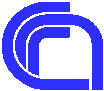 Mancuso M., Caruso G., Adone R., Genovese L., Crisafi E., Zaccone R. (2013). Detection of Photobacterium damselae subsp. piscicida in seawaters by fluorescent antibody. Journal of applied aquaculture, 25: 337-345.
Caruso G., Maricchiolo G., Genovese L., De Pasquale F., Caruso R., Denaro M.G., Delia S.A., Laganà P. (2014) Comparative study of antibacterial and haemolytic activities in sea bass, European eel and blackspot seabream. The Open Marine Biology Journal, 8: 10-16.
Zaccone R., Azzaro M., Azzaro F., Bergamasco A., Caruso G., Leonardi M., La Ferla R., Maimone G., Mancuso M., Monticelli L.S., Raffa F., Crisafi E. (2014). Seasonal dynamics of prokaryotic abundance and activities in relation to environmental parameters in a transitional aquatic ecosystem (Cape Peloro, Italy). Microbial Ecology, 67(1): 45-56. 
La Ferla R., Maimone G., Caruso G., Azzaro F., Azzaro M., Decembrini F., Cosenza A., Leonardi M., Paranhos R. (2014). Are prokaryotic cell shape and size suitable to ecosystem characterization?. Hydrobiologia, 726(1) 65-80. 
Guglielmo L., Azzaro F., Baviera C., Bergamasco A., Bissett S., Brugnano C., Caruso G., Decembrini F., Garey A….. J., Minutoli R. (2014) Multidisciplinary ecological assessment of the Alcantara River (Sicily, Italy) using bioindicators. Mar. Freshwater Res., 65 (4): 283-305. 
Hassanshahian M., Emtiazi G., Caruso G., Cappello S. (2014) Bioremediation (bioaugmentation/biostimulation) trials of oil polluted seawater: a mesocosm simulation study.  Marine Environmental Research 95: 28-38. 
Monticelli L.S., Caruso G., Decembrini F., Caroppo C., Fiesoletti F. (2014). Role of Prokaryotic Biomasses and Activities in Carbon and Phosphorus Cycles at a Coastal, Thermohaline Front and in Offshore Waters (Gulf of Manfredonia, Southern Adriatic Sea). Microbial Ecology, 67(3) 501-519. 
Caruso G., Denaro M.G., Caruso R., Genovese L., Maricchiolo G. (2014) Changes in digestive enzymatic patterns of red porgy Pagrus pagrus during a fasting-refeeding experiment. Fish Physiology and Biochemistry, 40 (5): 1373-1382. 
Caruso G. (2014). Effects of aquaculture activities on microbial assemblages. Oceanography Open Access, Editorial, 2(2) http://dx.doi.org/10.4172/2332-2632.1000e107
Laganà P., Caruso G., Piccione D., Gioffrè M.E., Pino R., Delia S. (2014). Legionella spp., amoebae and not-fermenting Gram negative bacteria in an Italian university hospital water system. Annals of agricultural and environm medicine (AAEM), 21(3): 489-493. 
La Ferla R., Azzaro M., Caruso G., Maimone G., Caroppo C., Fonda Umani S., Zaccone R., Monticelli L.S., Azzaro F., Leonardi M., Decembrini F., Cabral A., Paranhos R., Cuttitta A., Placenti F., Larosa R., Patti B. (2014) Microbial communities and biogeochemistry in an area of Engraulis encrasicolus spawning in the Sicilian Channel. Frontiers in Marine Science Conference Abstracts. IMMR (International Meeting on Marine Research 2014, Peniche, Portugal, July 10-11, 2014. Published online 18 July 2014. doi:10.3389/conf.FMARS.2014.02.00158
Catalano G., Azzaro M., Balestra C., Bastianini M., Bellucci L.,  Bernardi Aubry F., Burca M., Cantoni C., Caruso G., Casotti R., Cozzi S., Del Negro P., Fonda Umani S., Giani M., Giuliani S., Kovacevic V., La Ferla R., Langone L…..., Ursella L. (2014) The Carbon budget in the northern Adriatic Sea, a winter case study. JGR-Biogeochemistry, 119: 1399-1417. 
Caruso G., Azzaro M., Decembrini F., Larosa R., Maimone G., Cuttitta A., Monticelli L.S., Zaccone R., Patti B., La Ferla R. (2014). Planktonic communities in an anchovy spawning area of the Sicilian Channel: microbial activities. Biol. Mar. Mediterr. 21(1): 317-318.
Leonardi M., Azzaro F., Azzaro M., Caruso G., Cuttitta A., Decembrini F., Larosa R., Maimone G., Paranhos R., Placenti F., Zaccone R., Patti B., La Ferla R. (2014) . Planktonic communities in an anchovy spawning area of the Sicilian Channel: trophic assessment. Biol. Mar. Mediterr, 21(1): 319-320.  
Caruso G., Maricchiolo G., Genovese L., De Pasquale F., Caruso R., Denaro M.G., Delia S.A., Laganà P. (2014) Comparative study of antibacterial and haemolytic activities in sea bass, European eel and blackspot seabream. The Open Marine Biology Journal, 8: 10-16.
Mancuso M., Giordano D., Denaro M.G., Caruso G. (2014). Study of digestive enzymes in wild specimens of cuttlefish (Sepia officinalis Linneus 1758) and common octopus (Octopus vulgaris Cuvier 1798). Cahiers de biologie marine (CBM), 55-4, 445-452. 
Caruso G. (2014). Marine Strategy Framework Directive: current gaps in microbiological issues. Journal of Ecosystem and Ecography, 4 (2): 1-3. Editorial, http://dx.doi.org/10.4172/2157-7625.1000e120
Bonamano S., Madonia A., Borsellino C., Stefanì C., Caruso G., De Pasquale F., Piermattei V., Zappalà G., Marcelli M. (2015). Modeling the dispersion of viable and total Escherichia coli cells in the artificial semi-enclosed bathing area of Santa Marinella (Latium, Italy). Marine Pollution Bulletin, 95: 141-154.  
Guerrera M.C., De Pasquale F., Muglia U., Caruso G. (2015). Changes in digestive enzymatic patterns during ontogenesis in zebrafish larvae. Journal of Experimental Zoology, under revision 
Zaccone R., Azzaro M., Caruso G., Leonardi M., Maimone G., Monticelli L.S:, Cuttitta A., Patti B., La Ferla R. (2015) Seasonal variation on microbial metabolism and biomass in the euphotic layer of Sicilian Channel. Marine Environmental Research, in press http://dx.doi.org/10.1016/j.marenvres.2015.07.007
Caruso G. (2015). Microplastics in marine environments: possible interactions with the microbial assemblage. Editorial, J Pollut Eff Cont 2015, 3:2, http://dx.doi.org/10.4172/2375-4397.1000e11
Caruso G. (2015). Use of plant products as candidate fish meal substitutes: an emerging issue in aquaculture productions. Fisheries and Aquaculture Journal, vol 6 (3). Editorial, http://dx.doi.org/10.4172/2150-3508.1000e123
Caruso G., La Ferla R., Azzaro M., Zoppini A, Marino G., Petochi T., Corinaldesi C., Leonardi M., Zaccone R., Fonda S., Caroppo C., Monticelli L., Azzaro F., Decembrini F., Maimone G., Cavallo R.A., Stabili L., Todorova N., Karamfilov V., Rastelli E., Cappello S., …. Danovaro R. (2015). Microbial assemblages for environmental quality assessment: Knowledge, gaps and usefulness in the European Marine Strategy Framework Directive. Critical Rev. Microbiol., in press DOI: 10.3109/1040841X.2015.108738
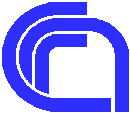 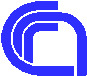 Dr. Gabriella Caruso, CNR-IAMC Messina, Italy
Book Chapters
1)Zappalà G., Crisafi E., Caruso G., Azzaro F., Magazzù G. (1998). Coastal monitoring by an advanced technology platform. Oceanology International ’98, The Global Ocean, Brighton (UK) 10-13 march 1998, vol.1: 69-84. ISBN 0900254238, 9780900254239
2)La Ferla R., Zaccone R., Caruso G., Azzaro M. (2001). Enzymatic activities and carbon flux through the microbial compartment in the Adriatic Sea: In: Faranda F.M., Guglielmo L., Spezie G. (Eds.), Structure and processes in the Mediterranean ecosystems. Chapter 61, Springer-Verlag Italia, pp. 485-493. ISBN 978-88-470-2162-4
3)Zaccone R., La Ferla R., Azzaro M., Caruso G. (2002). Microbial parameters for advanced ecosystem models. In: Flemming N.C., Vallerga S., Pinardi N., Behrens H.W.A., Manzella G., Prandle D., Stel J.H.  (Eds.), Operational Oceanography. Implementation at the European and Regional Scales, Proceedings of the 2nd International Conference on EUROGOOS, Rome, March 11-13, 1999, Elsevier Oceanography Series, 66, July 2002. ISBN 0 444 50391 9
4)Zappalà G., Caruso G., Crisafi E. (2002). Design and use of advanced technology devices for sea water monitoring.  In: Flemming N.C., Vallerga S., Pinardi N., Behrens H.W.A., Manzella G., Prandle D., Stel J.H.  (Eds.), Operational Oceanography. Implementation at the European and Regional Scales, Proceedings of the 2nd International Conference on EUROGOOS, Rome, March 11-13, 1999, Elsevier Oceanography Series, 66, July 2002. ISBN 0 444 50391 9
5)Zappalà G., Caruso G., Azzaro F., Crisafi E. (2003). Integrated environment monitoring from coastal platforms. In: Ozhan E. (ed), Proceedings of the Sixth International Conference on the Mediterranean Coastal Environment, MEDCOAST 03, Ravenna (Italy), 7-11 October 2003. MEDCOAST, Middle East Technical University: Ankara, Turkey, 3: pp. 2007-2018, 2003. ISBN 975681344X, 9789756813447
6)Caruso G., Zappalà G., Crisafi E. (2006) Monitoring bacterial pollution in coastal waters: recent advances in technologies and rapid methods”. 4th International Conference on Marine Waste Water Discharges and Marine Environment, Antalya (Turkey), November 6-10, 2006, Abstracts, 333-334. ISBN 9944556602, 9789944556606
7)La Ferla R., Azzaro M., Caruso G., Maimone G., Monticelli L.S., Zaccone R. (2007). “Ricostruzione della variabilità biogeochimica nel Mediterraneo: risposta microbica ai cambiamenti globali”. Volume Clima e cambiamenti climatici: le attività di ricerca del CNR", Sezione “Cambiamenti climatici ed ecosistemi marini. Contributi sui processi biologici nel mare in relazione ai cambiamenti climatici” (Comitato Editoriale B. Carli, G. Cavarretta, M. Colacino, S. Fuzzi), pp. 561-564. ISBN 978-88-8080-075-0 
8)Caruso G., Crisafi E., Caruso R., Zappalà G. (2008). Advances in marine bacterial pollution monitoring. In: Environmental Microbiology Research Trends, G. V. Kurladze (Editor), Chapter 10,  pp. 273-287,  NOVA Publishers: Hauppauge, NY. USA. ISBN 1-60021-939-X
9)Caruso G., Danovaro R., Zaccone R., Zoppini, A.M. (2010). Attività enzimatiche extracellulari (Socal G., Buttino I., Cabrini M., Mangoni O., Penna A., Totti C. (eds.) Metodologie di studio del plancton marino; Manuali e Linee Guida ISPRA SIBM Roma, vol. 56 pp. 195-201. ISBN: 978-88-448-0427-5
10)Caruso G., Decembrini F., Caruso R., Zappalà G., Bergamasco A., Leonardi M. (2011). Are microbial enzyme activities sensitive indicators of the trophic state of marine ecosystems? In: Pollution Monitoring, Ortiz A.C. and Griffin N.B. (Editors), Chapter 10,  pp. 195-210,  NOVA Publishers: Hauppauge, NY. USA. ISBN 978-1-61209-397-0
11)Parisi S., Barone C., Caruso G., Delia A.S., Caruso G., Laganà P. (2015) Histamine in Fish and Fishery Products. In: Laganà P, Caruso G, Barone C., Caruso G., Parisi S., Melcarne L,, Mazzù F., Delia A.S. Microbial Toxins and Related Contamination in the Food Industry Springer Briefs in Molecular Science ISBN 978-3-319-20558-8, Chapter 1, pp. 1-12
12)Delia A.S., Caruso G., Melcarne L., Caruso G., Parisi S., Laganà P.(2015) Biological Toxins from Marine and Freshwater Microalgae. In: Laganà P, Caruso G, Barone C., Caruso G., Parisi S., Melcarne L,, Mazzù F., Delia A.S. Microbial Toxins and Related Contamination in the Food Industry Springer Briefs in Molecular Science Springer Briefs in Molecular Science  ISBN 978-3-319-20558-8, Chapter 2, pp. 13-56
13)Laganà P., Caruso G., Mazzù F., Caruso G., Parisi S., Delia A.S. (2015) Brief Notes About Biofilms. In: Laganà P, Caruso G, Barone C., Caruso G., Parisi S., Melcarne L,, Mazzù F., Delia A.S. Microbial Toxins and Related Contamination in the Food Industry Springer Briefs in Molecular Science ISBN 978-3-319-20558-8, Chapter 3, pp. 57-78.
14)Caruso G., Delia A.S., Caruso G., Parisi S., Laganà P. (2015) Microbial toxins in Foods: the importance of Escherichia coli, a versatile enemy. In: Laganà P, Caruso G, Barone C., Caruso G., Parisi S., Melcarne L,, Mazzù F., Delia A.S. Microbial Toxins and Related Contamination in the Food Industry Springer Briefs in Molecular Science ISBN 978-3-319-20558-8, Chapter 4, pp. 79-100.
Journal of Ecosystem & Ecography
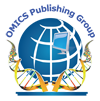 Fisheries and Aquaculture Journal.
Journal of Biodiversity & Endangered Species Journal of  Optics
Journal of Biodiversity, Bio prospecting and Development
Journal of Ecosystem & Ecography
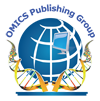 For upcoming Conference visit 
http://www.conferenceseries.com/
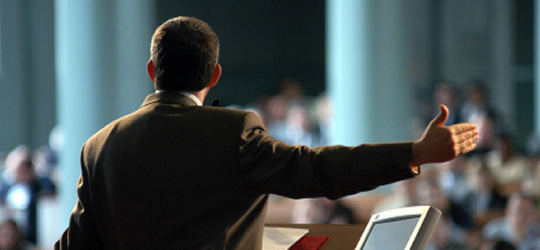